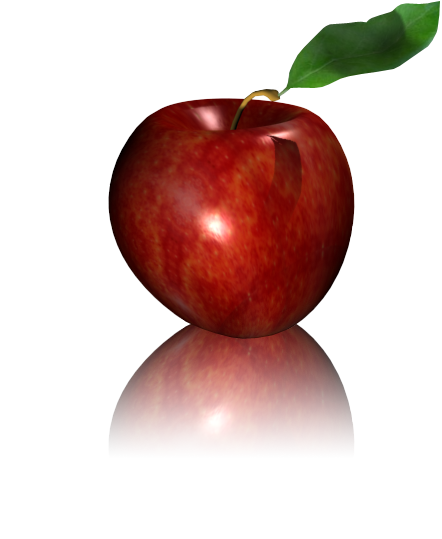 Stand and Deliver: Teaching GLS students to teach in various settings
AGLSP 2014
College Teaching
Colleges and universities are relying more heavily on adjunct instruction.
In general, adjunct instructors are required to have at least a masters degree.

A significant proportion of GLS students are interested in teaching at the post-secondary level.
64% of students in my program “very interested”
QUESTION:
Are GLS programs preparing our students to teach?

Imperfect survey of GLS webpages suggests less than 5% of programs offer instruction on teaching.
Session Goals:
Recognize various settings in which GLS students may exercise pedagogical skills.

Discuss methods for incorporating development of these pedagogical skills in our GLS programs.
AGENDA
College Classroom
Deborah Finkel, Indiana University Southeast
Online 
Dan Kulmala, Fort Hays State University
Business Environment
Randi Edelman, Director of Marketing, Saks Fifth Avenue
		        Adjunct Professor, Temple University
Public Spaces
Marce Stayer, Houston Museum of Natural Sciences

Questions/Discussion
College Classroom
Concentration in Post-Secondary Instruction

Requirements
LBST-D591 Graduate Workshop on Teaching (2 cr. hr.)
LBST-D550 Teaching Assistant (3 cr. hr.)
18 graduate credit hours in a particular field
Required in our region
Includes thesis project (6 cr. hr.)
Graduate Workshop on Teaching
Description
Working together and independently, students develop a basic understanding of the pedagogical issues and mechanics of teaching at the college level. 

Each student selects a particular course to “build” during the semester.
Graduate Workshop on Teaching
Texts
Best Practices:
Nilson, L. B. (2010). Teaching at its best: A research-based resource for college instructors (3rd ed.). San Francisco, CA: Jossey-Bass.
Effective Grading:
Walvoord, B. E. & Anderson, V. J. (2010). Effective grading: A tool for learning and assessment in college (2nd ed.). San Francisco, CA: Jossey-Bass
Graduate Workshop on Teaching
Course Content
Learning goals
Teaching methods
Assessment
Effective grading
Teaching philosophy
Final product = complete syllabus
Teaching Assistant
6 masters degrees on our campus: 
6000 undergraduate students
500 graduate students 
no paid teaching assistants

Students get course credit & experience.
Instructors get a teaching assistant.
Teaching Assistant
Student is encouraged to select introductory level course they are most likely to be hired to teach.

Student approaches instructor, with support of GLS director, to initiate discussion of TA contract.
Teaching Assistant
Teaching assistant will:
Teach 15%-30% of class meetings/lectures.
Participate in discussion/design of course and assignments.
Assist with grading course assignments.
Collect student evaluations of his/her performance.
Produce a reflective essay on the teaching experience: what was learned, what went well, points for improvement, impact on teaching philosophy.
Teaching Assistant
Instructor of record will:
Provide written review of teaching assistant’s teaching performance.
Integrate teaching assistant in discussion/design of course and assignments
Assign a grade for the course (P/F)
Result = Teaching Dossier
Teaching Philosophy
TA experience
Faculty/peer reviews of teaching
Student reviews of teaching
Working knowledge of pedagogical concepts
Success Story: JoEllen
Teaching focus: English
Thesis: Writing Centers
First job: adjunct instructor at local community college
Full-time job: Coordinator of Supplemental Instruction
Because administrator knew of her expertise in student success issues resulting from her thesis
“I needed a teaching philosophy to get the job. 
I was hired on the spot.”
“All the things I learned doing my thesis applied to the coordinator position.”